Synthetic CDOs and the Gaussian Copula
Almási GáborGabor.Almasi@msci.com
October 12, 2021
Agenda
What are Synthetic CDOs?
Development of the synthetic CDO market
Gaussian Copula: a simple way of modeling SCDOs
Click to add footnotes or disclosures.
2
What are Synthetic CDOs?
3
Classification
Synthetic CDOs are derivatives
Their cashflows are linked to the performance of an underlying asset or benchmark
Synthetic CDOs are credit derivatives
Their value links to the credit worthiness of one or more reference entities
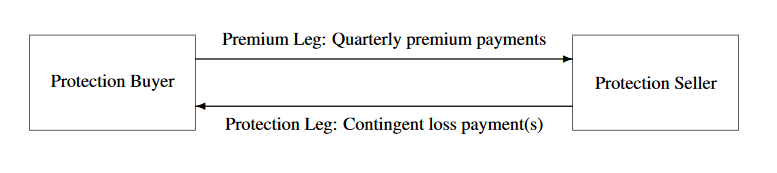 A credit derivatives product
Gives protection to one side against default (bankruptcy / non-payment) of a ref. entity
Gives a steady cashflow to the other side for taking over some risk
4
Why trade credit derivatives?
Hedge fund
Asset manager
Financial
Any corp.
Hedge fund
CDS
CDX
CDXO
SCDO
all
Client base
Sophisticationof client
5
Securitization
Securitization originally (1960s): Portfolios of mortgages were created and the cash flows generated by the portfolios were packaged as securities → MBS (mortgage-backed security)
Later: extend machinery for automobile loans, credit card loans etc. → ABS (asset-backed security)
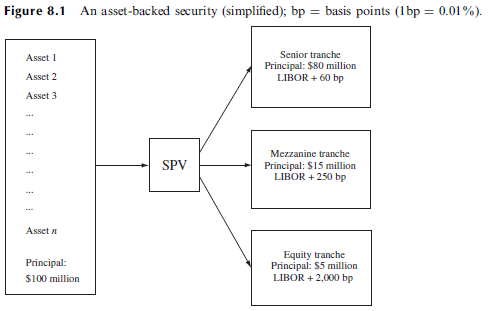 Small risk, easy to sell
Medium risk,Not so easy to sell
High risk,Kept or sold to hedge fund
Source: Hull – Options, Futures, and Other Derivatives
6
Cash-flow waterfall
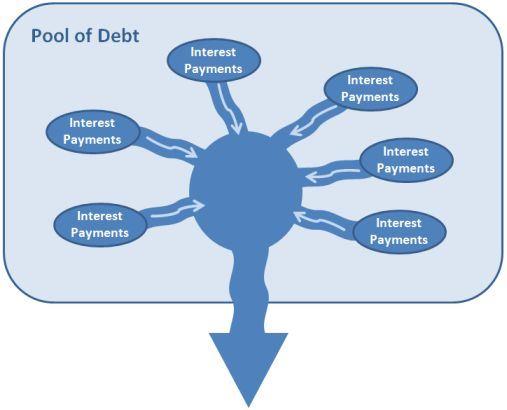 Input:
Mortgages
Loans
Automobile
Credit card
Student loan
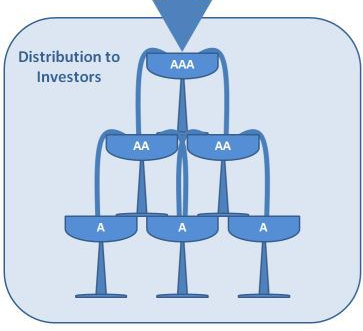 Output:
Senior tranche
Mezzanine tranche
…
Equity tranche
Source: https://economicdarwinism.wordpress.com/2009/03/28/letter-to-obama-our-voices-will-be-heard/
7
CDO: collateralized debt obligation
ABS mezzanine tranche is hard to sell, why not sell it again?
We can create AAA rated assets from BBB rated assets! 










Same way we can also use bonds as underlying, or even other CDO tranches.
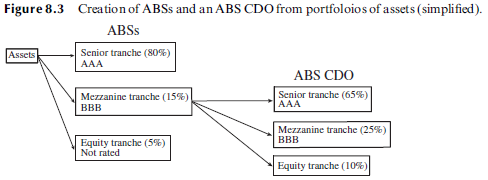 Source: Hull – Options, Futures, and Other Derivatives
8
Synthetic CDO (SCDO)
We don’t even need any loans / mortgages / bonds, why not just replicate cashflows with credit default swaps (CDS)
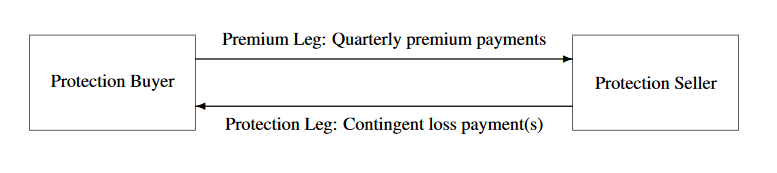 CDS
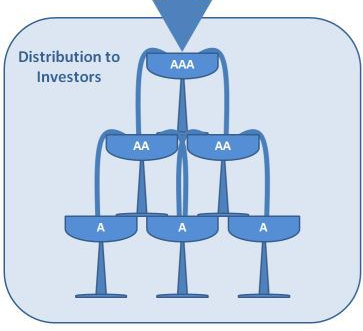 First SCDO by Goldman Sachs, Abacus 2004-1 had underlying CDS referencing
Residential MBS
Existing CDOs
Commercial MBS

In the present, most of SCDO baskets contain the most liquid corporate CDS contracts, usually based on credit indexes
9
The Synthetic CDO market
10
Hunt for yield: Synthetic CDOs Are Back
“Investors flock back to credit product blamed in financial crisis”FT, May 2019
Investors are pouring money into so called “bespoke tranches”
FT, November 2017
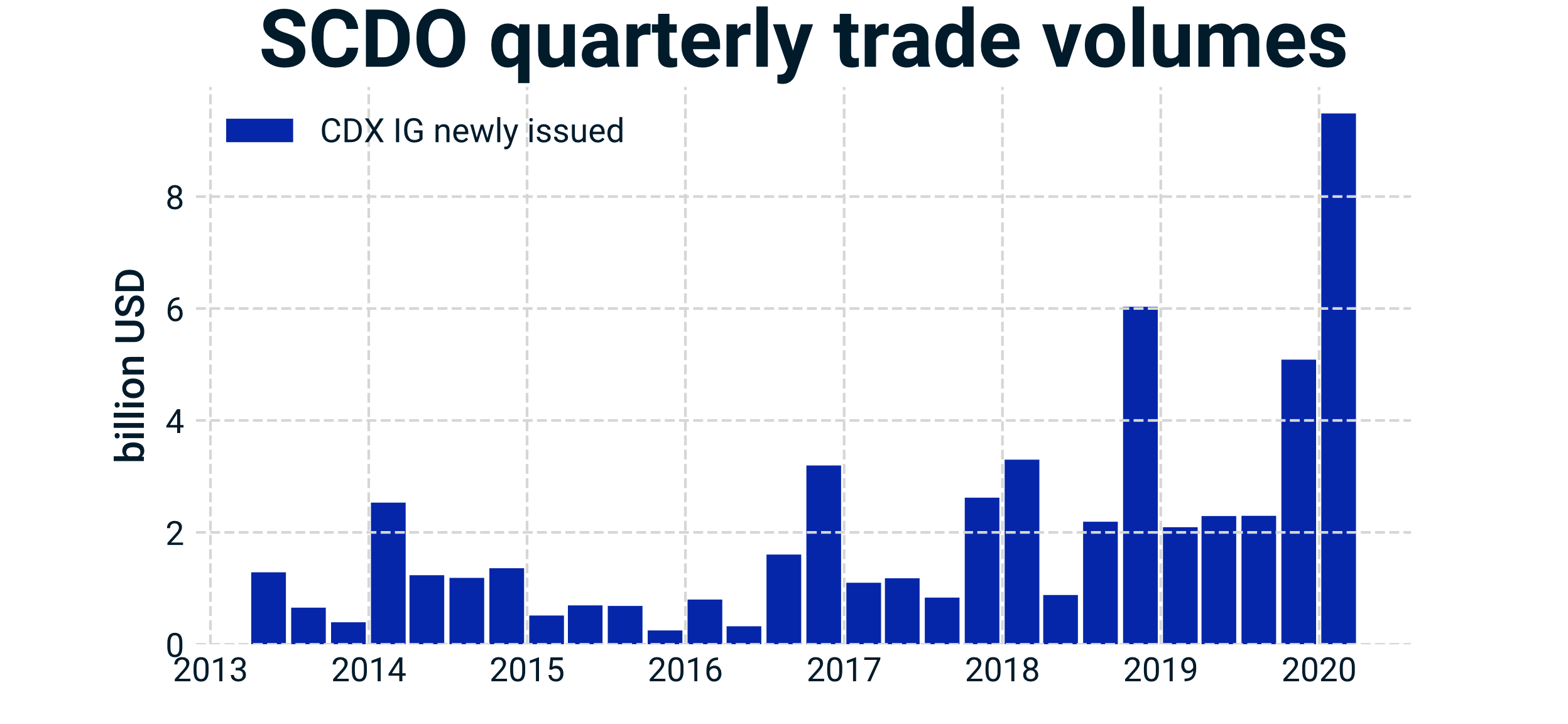 Data source: DTCC
11
The Past and Present of Synthetic CDOs
Abacus 2004-1 (Goldman Sachs)
CDX NA HY Series 33 (IHS Markit)
Underlying names:
Most liquid corporate credit default swaps


Linked to to highly liquidUSD /EUR corporates

Default probabilities are daily quoted and readily known

Exposure to all sectors of the economy
Underlying names:
Residential MBSs
Existing CDOs
Commercial MBSs

Linked to opaque, illiquid mortgage baskets

Default probabilities are hard to estimate, let alone default correlation

Exposure to the mortgage market only
12
What’s in the basket?
Most Synthetic CDO transactions are based on major corporate credit indexes
Bespoke tranches have a share of around 10%
Data source: DTCC
Aggregated for all available SCDO transactions since 2014
13
Modeling Synthetic CDOs I.
CDS pricing and obtaining default probabilities
14
CDS spreads: measure of default risk
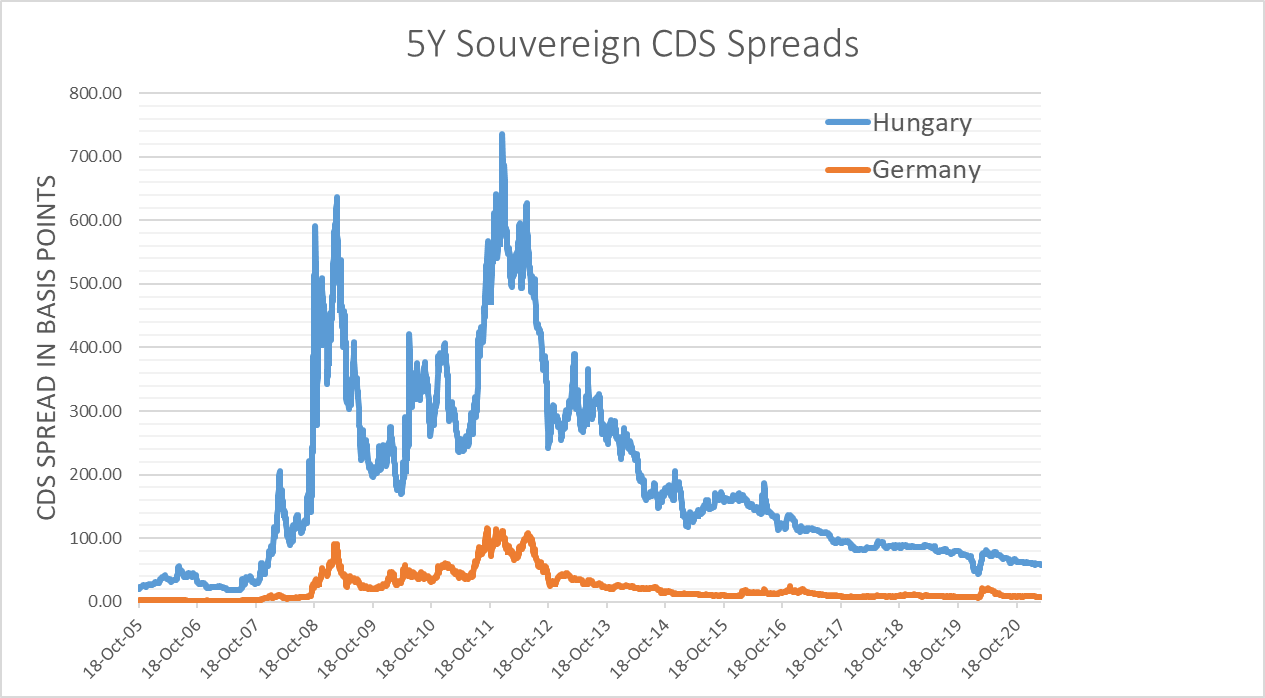 15
CDS modeling workflow
Obtaining CDS spreads

Determination of default intensities and probabilities
Asset pricing + further analysis
Click to add footnotes or disclosures.
16
Obtaining CDS spreads
Through market data
Through modeling
Past market movements
Empirical predictions
Simulated trajectories (assuming a certain dynamics, e.g., GBM)
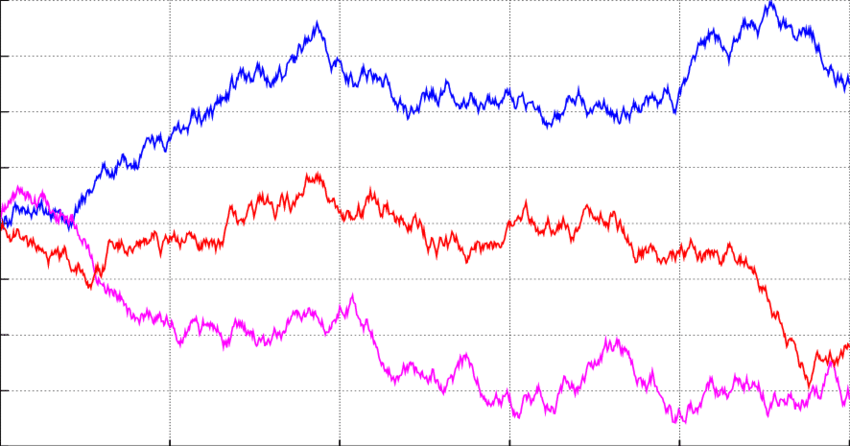 Click to add footnotes or disclosures.
17
Modeling default probabilities
Click to add footnotes or disclosures.
18
Calibrating hazard rates
Assumed hazard rate curve
CDS spread data
Pricing
Comparison with market data
Click to add footnotes or disclosures.
19
Pricing a CDS contract in practice
Present value of a unit payoff
“Loss Given Default”
“Coupon”
Default prob. up to a certain time
Click to add footnotes or disclosures.
20
Modeling Synthetic CDOs II.
The Gaussian copula
21
SCDO mechanics - Understanding the waterfall
Senior tranche: 30-70%
Underlying basket (CDS contracts)
Comcast Corp.
The Home Depot, Inc.
Notional: 70
Loss: 0
Notional: 55
Loss: 0
Notional: 60
Loss: 0
Notional: 66
Loss: 0
American Express Comp.
Walmart Inc.
Nordstrom Inc.
Caterpillar Inc.
Macy’s, Inc.
Mezzanine tranche: 10-30%
Kinder Morgan, Inc.
Notional: 15
Loss: 5
Notional: 20
Loss: 0
The Walt Disney Comp.
Conagra Brands, Inc.
Equity tranche: 0-10%
Notional: 70
Loss: 15
Notional: 90
Loss: 6
Notional: 100
Loss: 0
Notional: 80
Loss: 10
Notional: 10
Loss: 0
Notional: 4
Loss: 6
Notional: 0
Loss: 10
22
Nonlinear payoff – correlation matters
Tranche loss is
Zero if the attachment point is not reached
Linear as a function the cumulative loss between the attachment and detachment points
Flat after the detachment point is hit
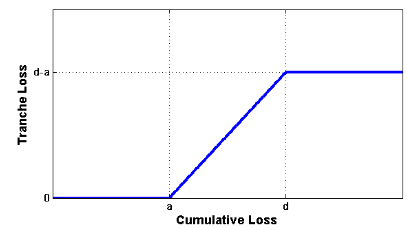 Nonlinear tranche loss – cumulative loss function: for pricing we need to know the distribution of the losses over scenarios, the expected cumulative loss is not sufficient
Default correlation is a key risk factor
23
[Speaker Notes: TODO: format]
Why the loss distribution matters(and not just the expected loss)
Senior
Mezzanine
Equity
No default correlation
Better for mezzanine tranche, worse for equity
Better for equity tranche, worse for mezzanine
High default correlation
24
Simulation of losses – no correlation
How can we simulate future losses with appropriate default probabilities?
Probability of default (consistency check):
Missing: market turmoil, global crises
We need correlation between defaults!
25
One factor Gaussian copula
Conditional probability of default:
26
CDO Loss Distribution in the Large Pool Approx.
27
Appendix
Extensions of the Gaussian copula
28
Limitations of the Gaussian copula
During the financial crisis senior tranche prices went up
Standard Gaussian copula fails to produce enough extreme scenarios
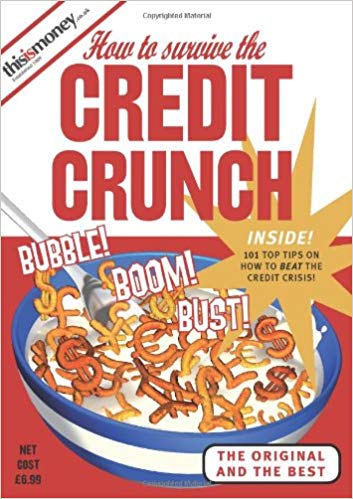 Solution: couple recovery rates to the market factor as well
Stochastic Recovery Model
29
Stochastic recovery modeling
Normal market
Crisis
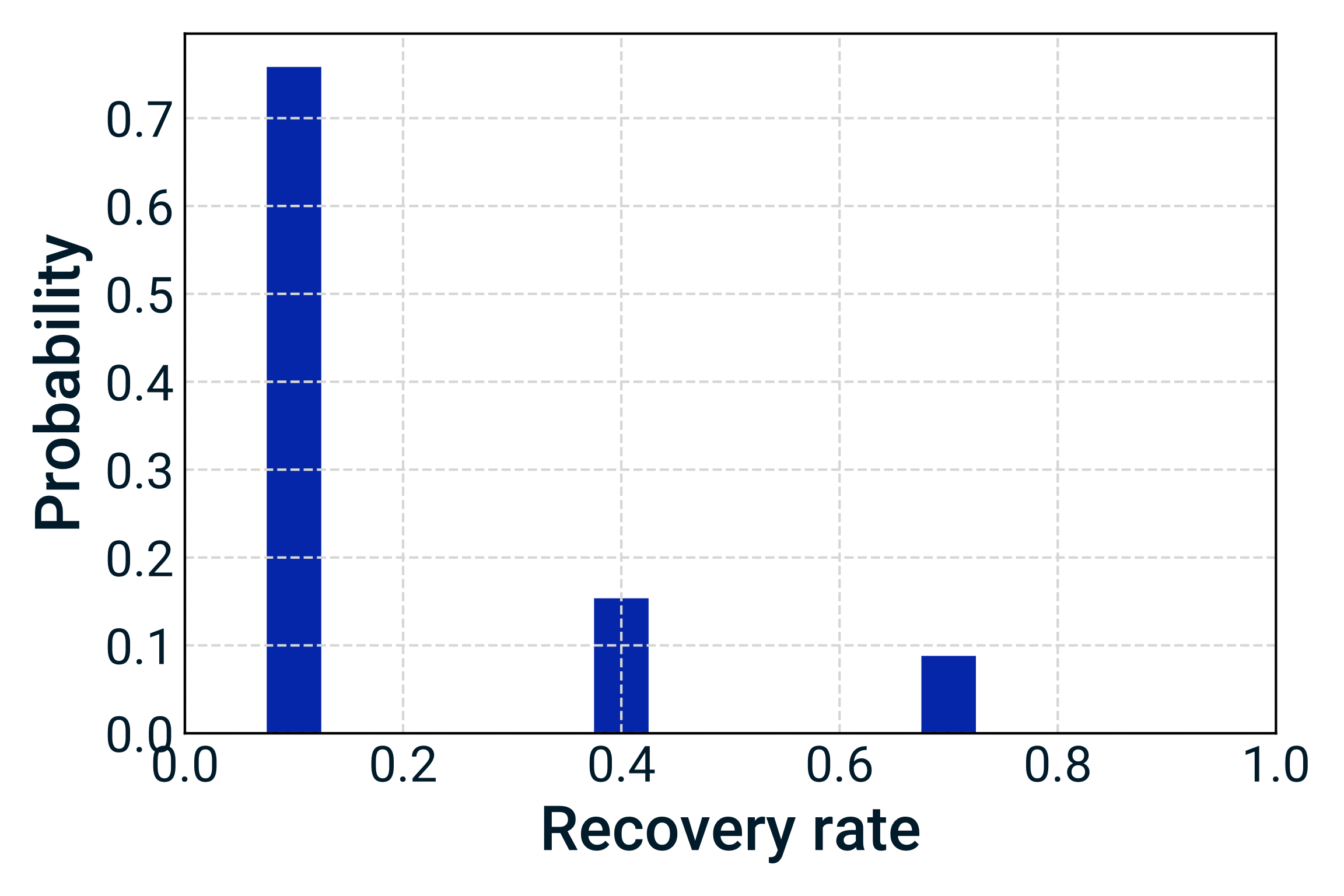 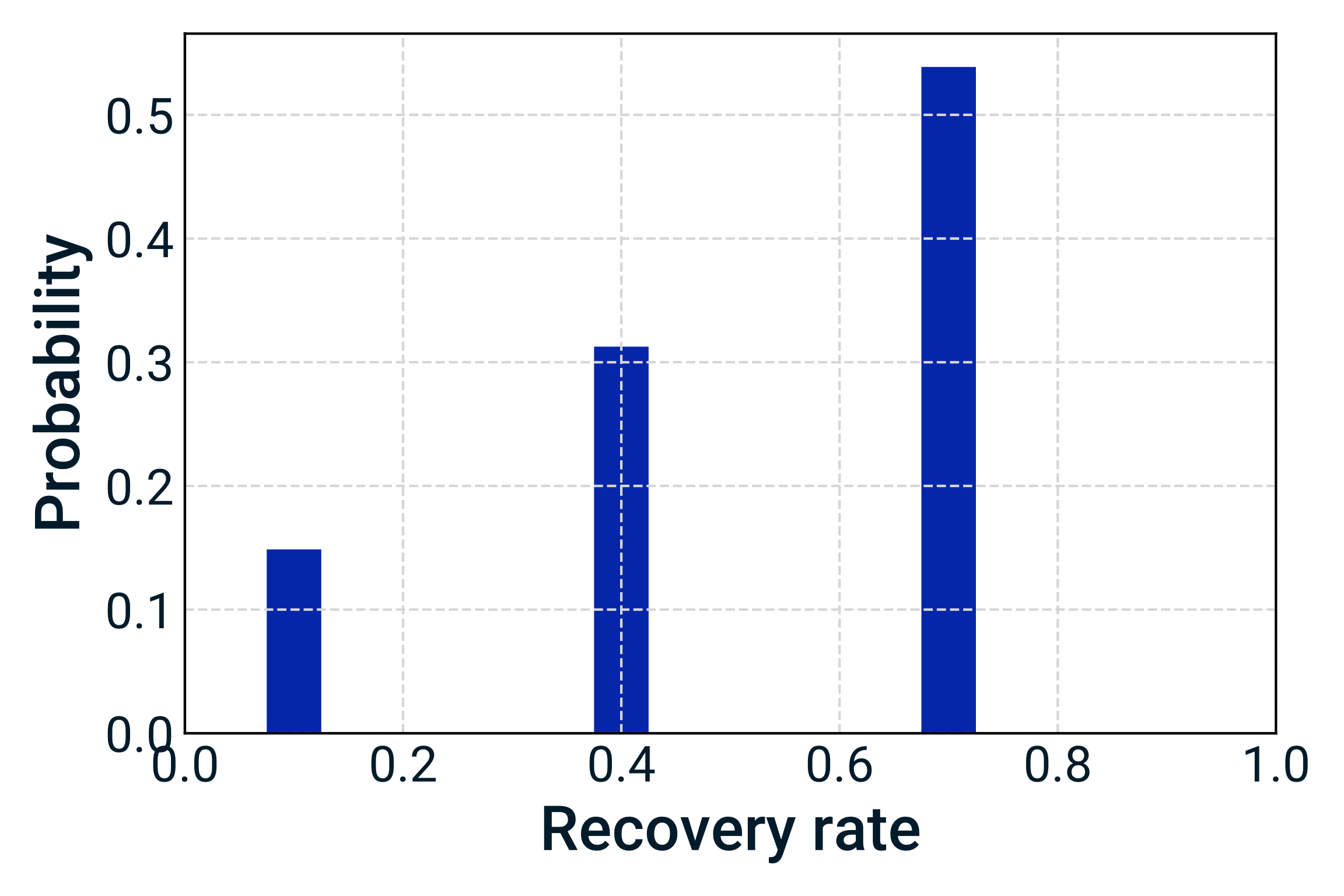 Model A
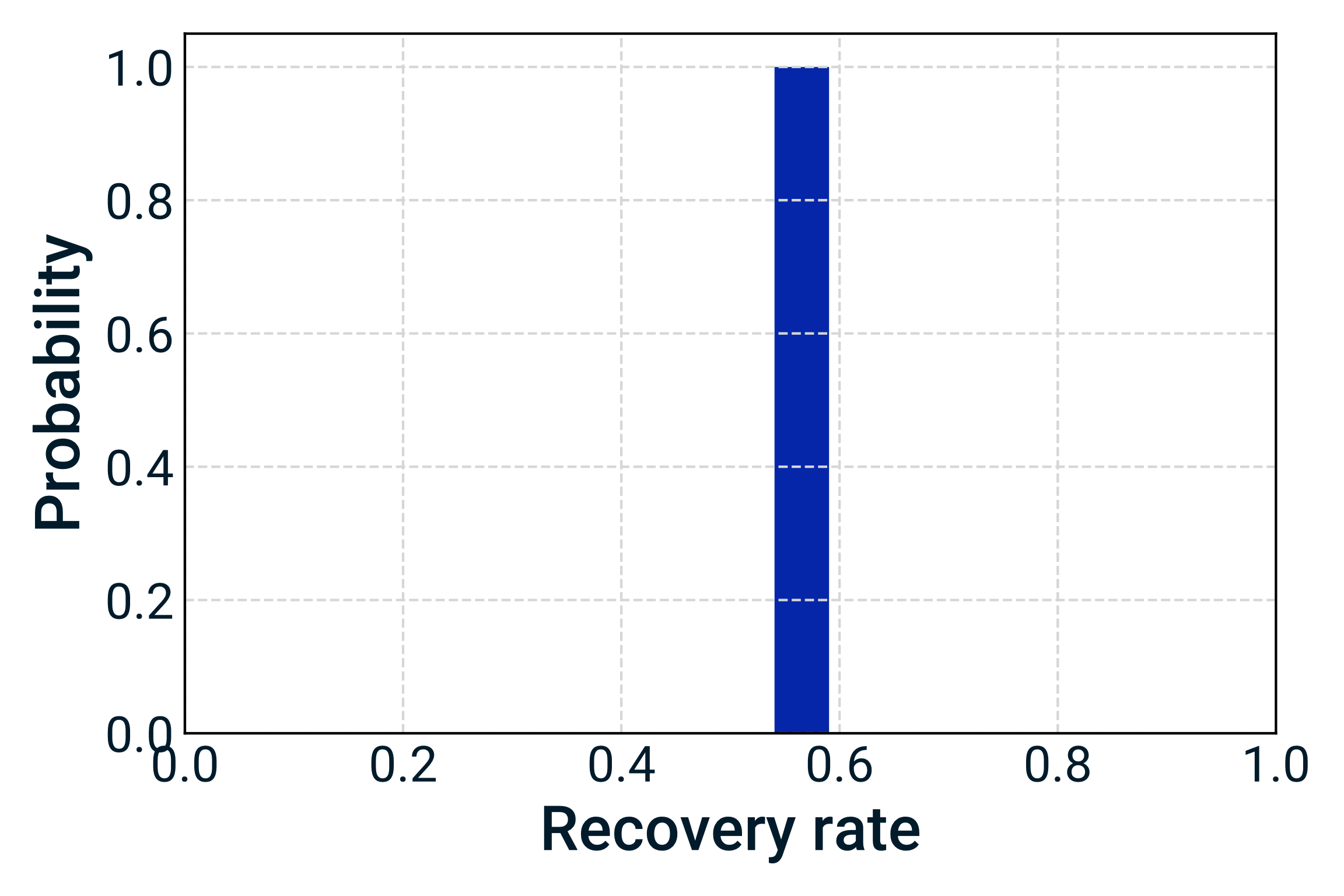 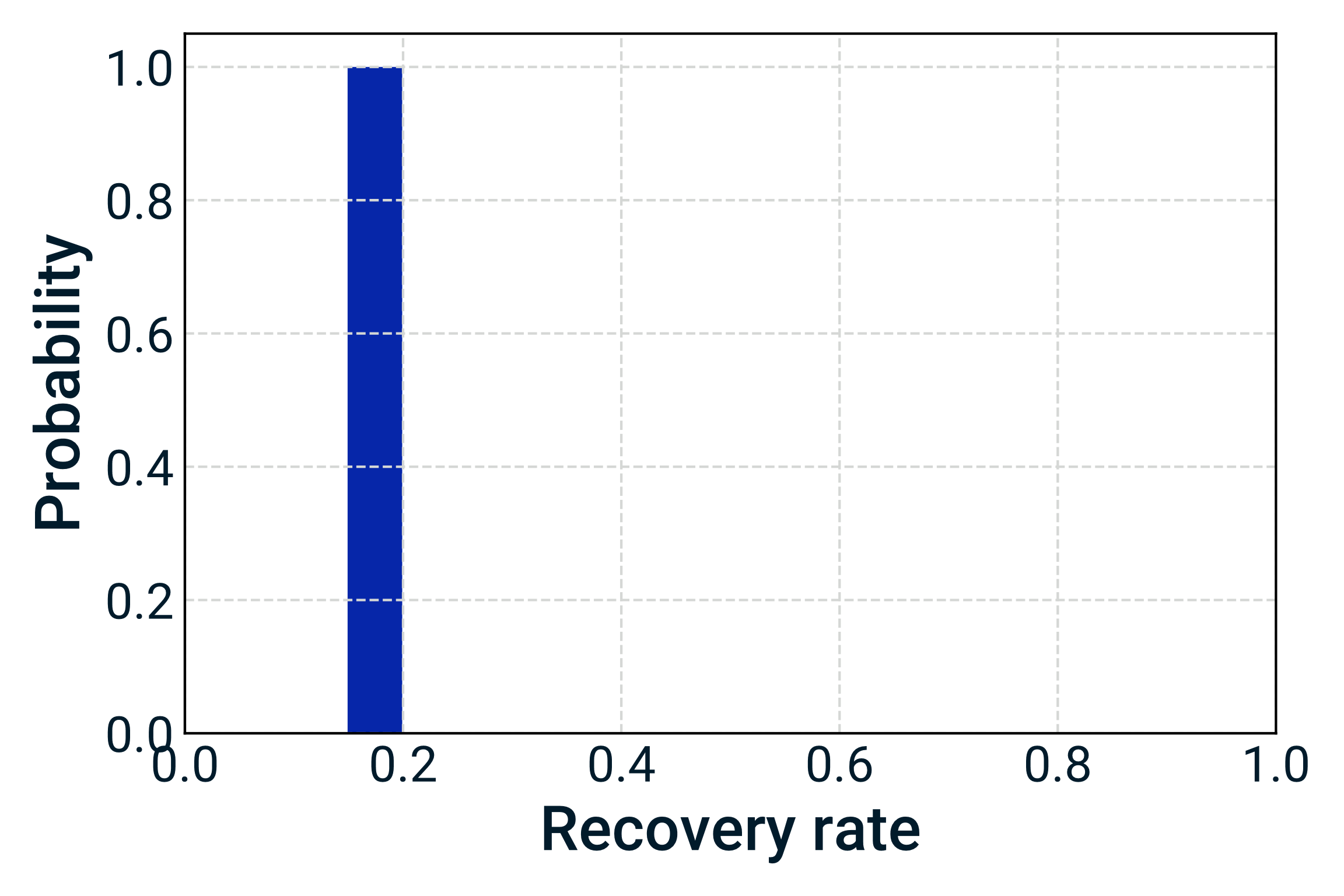 Model B
30
About MSCI
MSCI is a leading provider of critical decision support tools and services for the global investment community. With over 45 years of expertise in research, data and technology, we power better investment decisions by enabling clients to understand and analyze key drivers of risk and return and confidently build more effective portfolios. We create industry-leading research-enhanced solutions that clients use to gain insight into and improve transparency across the investment process. To learn more, please visit www.msci.com.
31
Contact us
32
Notice & disclaimer
This document and all of the information contained in it, including without limitation all text, data, graphs, charts (collectively, the “Information”) is the property of MSCI Inc. or its subsidiaries (collectively, “MSCI”), or MSCI’s licensors, direct or indirect suppliers or any third party involved in making or compiling any Information (collectively, with MSCI, the “Information Providers”) and is provided for informational purposes only.  The Information may not be modified, reverse-engineered, reproduced or redisseminated in whole or in part without prior written permission from MSCI. 
The Information may not be used to create derivative works or to verify or correct other data or information.   For example (but without limitation), the Information may not be used to create indexes, databases, risk models, analytics, software, or in connection with the issuing, offering, sponsoring, managing or marketing of any securities, portfolios, financial products or other investment vehicles utilizing or based on, linked to, tracking or otherwise derived from the Information or any other MSCI data, information, products or services.  
The user of the Information assumes the entire risk of any use it may make or permit to be made of the Information.  NONE OF THE INFORMATION PROVIDERS MAKES ANY EXPRESS OR IMPLIED WARRANTIES OR REPRESENTATIONS WITH RESPECT TO THE INFORMATION (OR THE RESULTS TO BE OBTAINED BY THE USE THEREOF), AND TO THE MAXIMUM EXTENT PERMITTED BY APPLICABLE LAW, EACH INFORMATION PROVIDER EXPRESSLY DISCLAIMS ALL IMPLIED WARRANTIES (INCLUDING, WITHOUT LIMITATION, ANY IMPLIED WARRANTIES OF ORIGINALITY, ACCURACY, TIMELINESS, NON-INFRINGEMENT, COMPLETENESS, MERCHANTABILITY AND FITNESS FOR A PARTICULAR PURPOSE) WITH RESPECT TO ANY OF THE INFORMATION.
Without limiting any of the foregoing and to the maximum extent permitted by applicable law, in no event shall any Information Provider have any liability regarding any of the Information for any direct, indirect, special, punitive, consequential (including lost profits) or any other damages even if notified of the possibility of such damages. The foregoing shall not exclude or limit any liability that may not by applicable law be excluded or limited, including without limitation (as applicable), any liability for death or personal injury to the extent that such injury results from the negligence or willful default of itself, its servants, agents or sub-contractors.  
Information containing any historical information, data or analysis should not be taken as an indication or guarantee of any future performance, analysis, forecast or prediction.  Past performance does not guarantee future results.  
The Information should not be relied on and is not a substitute for the skill, judgment and experience of the user, its management, employees, advisors and/or clients when making investment and other business decisions.  All Information is impersonal and not tailored to the needs of any person, entity or group of persons.
None of the Information constitutes an offer to sell (or a solicitation of an offer to buy), any security, financial product or other investment vehicle or any trading strategy. 
It is not possible to invest directly in an index.  Exposure to an asset class or trading strategy or other category represented by an index is only available through third party investable instruments (if any) based on that index.   MSCI does not issue, sponsor, endorse, market, offer, review or otherwise express any opinion regarding any fund, ETF, derivative or other security, investment, financial product or trading strategy that is based on, linked to or seeks to provide an investment return related to the performance of any MSCI index (collectively, “Index Linked Investments”). MSCI makes no assurance that any Index Linked Investments will accurately track index performance or provide positive investment returns.  MSCI Inc. is not an investment adviser or fiduciary and MSCI makes no representation regarding the advisability of investing in any Index Linked Investments.
Index returns do not represent the results of actual trading of investible assets/securities. MSCI maintains and calculates indexes, but does not manage actual assets. Index returns do not reflect payment of any sales charges or fees an investor may pay to purchase the securities underlying the index or Index Linked Investments. The imposition of these fees and charges would cause the performance of an Index Linked Investment to be different than the MSCI index performance.
The Information may contain back tested data.  Back-tested performance is not actual performance, but is hypothetical.  There are frequently material differences between back tested performance results and actual results subsequently achieved by any investment strategy.  
Constituents of MSCI equity indexes are listed companies, which are included in or excluded from the indexes according to the application of the relevant index methodologies. Accordingly, constituents in MSCI equity indexes may include MSCI Inc., clients of MSCI or suppliers to MSCI.  Inclusion of a security within an MSCI index is not a recommendation by MSCI to buy, sell, or hold such security, nor is it considered to be investment advice.
Data and information produced by various affiliates of MSCI Inc., including MSCI ESG Research LLC and Barra LLC, may be used in calculating certain MSCI indexes.  More information can be found in the relevant index methodologies on www.msci.com. 
MSCI receives compensation in connection with licensing its indexes to third parties.  MSCI Inc.’s revenue includes fees based on assets in Index Linked Investments. Information can be found in MSCI Inc.’s company filings on the Investor Relations section of www.msci.com.
MSCI ESG Research LLC is a Registered Investment Adviser under the Investment Advisers Act of 1940 and a subsidiary of MSCI Inc.  Except with respect to any applicable products or services from MSCI ESG Research, neither MSCI nor any of its products or services recommends, endorses, approves or otherwise expresses any opinion regarding any issuer, securities, financial products or instruments or trading strategies and MSCI’s products or services are not intended to constitute investment advice or a recommendation to make (or refrain from making) any kind of investment decision and may not be relied on as such. Issuers mentioned or included in any MSCI ESG Research materials may include MSCI Inc., clients of MSCI or suppliers to MSCI, and may also purchase research or other products or services from MSCI ESG Research.  MSCI ESG Research materials, including materials utilized in any MSCI ESG Indexes or other products, have not been submitted to, nor received approval from, the United States Securities and Exchange Commission or any other regulatory body.
Any use of or access to products, services or information of MSCI requires a license from MSCI. MSCI, Barra, RiskMetrics, IPD and other MSCI brands and product names are the trademarks, service marks, or registered trademarks of MSCI or its subsidiaries in the United States and other jurisdictions.  The Global Industry Classification Standard (GICS) was developed by and is the exclusive property of MSCI and Standard & Poor’s.  “Global Industry Classification Standard (GICS)” is a service mark of MSCI and Standard & Poor’s.
MIFID2/MIFIR notice: MSCI ESG Research LLC does not distribute or act as an intermediary for financial instruments or structured deposits, nor does it deal on its own account, provide execution services for others or manage client accounts. No MSCI ESG Research product or service supports, promotes or is intended to support or promote any such activity. MSCI ESG Research is an independent provider of ESG data, reports and ratings based on published methodologies and available to clients on a subscription basis.  We do not provide custom or one-off ratings or recommendations of securities or other financial instruments upon request.
Privacy notice: For information about how MSCI ESG Research LLC collects and uses personal data concerning officers and directors, please refer to our Privacy Notice at https://www.msci.com/privacy-pledge.
33